A
P
P
E
N
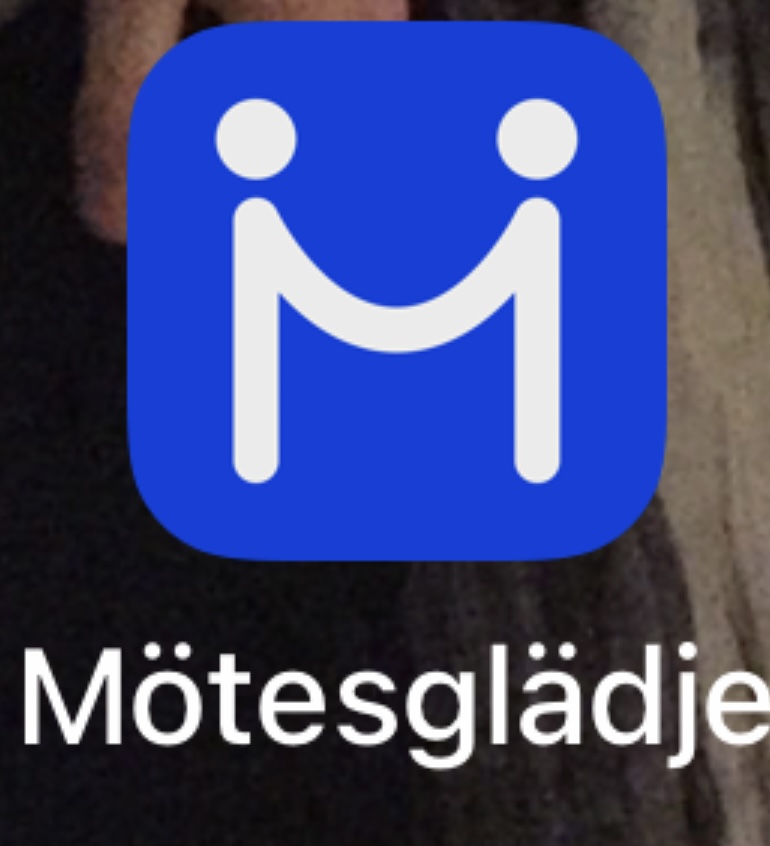 ETT verktyg I VÅR KAMP mot ofrivillig ensamhet
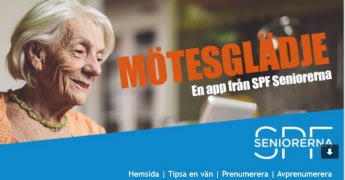 PROJEKTET FINANSIERAS I SIN HELHET AV ALLMÄNNA ARVSFONDEN.
2
”MÖTESGLÄDJE I STÄLLET FÖR ENSAMHET”
DET ÄR NAMNET PÅ VÅRT PROJEKT SOM SYFTAR TILL ATT MOTVERKA OFRIVILLIG ENSAMHET OCH BRYTA ISOLERING BLAND SENIORER. 

DET GÖR VI GENOM ATT SKAPA EN DIGITAL MÖTESPLATS I FORM AV EN APP FÖR SMARTA TELEFONER OCH SURFPLATTOR.
3
VI BEHÖVER CIRKELLEDARE!
HJÄLP OSS ATT HITTA LÄMPLIGA PERSONER I DIN FÖRENING!
VI BJUDER IN TILL EN INFORMATIONSTRÄFF OM APPEN DEN 2/11 KL. 14-16. PLATS MEDDELAS SENARE NÄR VI KONSTATERAT BÄSTA MÖTESPLATS FÖR ALLA ANMÄLDA. 
SVAR TILL erene.svensson@gmail.com, eller 0760-489 429  senast den 25/10.

Anmälningsblankett att ta med finns hos Eréne.
Tack för din hjälp!
4